Государственная программаКировской области «Управление государственным имуществом»
итоги за 2021 год
Министерство имущественных отношений Кировской области
ЦЕЛИ И ЗАДАЧИ ГОСУДАРСТВЕННОЙ ПРОГРАММЫ
Цель: совершенствование механизмов управления и распоряжения                              государственным имуществом
Задачи Государственной программы:
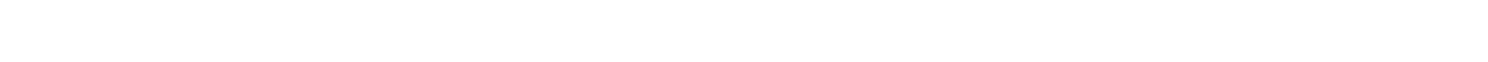 2
ИТОГИ ХОДА РЕАЛИЗАЦИИ ГОСУДАРСТВЕННОЙ ПРОГРАММЫ«Управление государственным имуществом»  за 2021 год
ДОСТИЖЕНИЕ ПОКАЗАТЕЛЕЙ
ОСВОЕНИЕ СРЕДСТВ
(млн. рублей))
ВЫПОЛНЕНИЕ МЕРОПРИЯТИЙ
* Показатели не достигнуты из-за 
отсутствия достаточного финансирования
3
РЕЗУЛЬТАТЫ РЕАЛИЗАЦИИ ГОСУДАРСТВЕННОЙ ПРОГРАММЫ 2021
Проведение учета государственного имущества области
4
РЕЗУЛЬТАТЫ РЕАЛИЗАЦИИ ГОСУДАРСТВЕННОЙ ПРОГРАММЫ 2021
КОНТРОЛЬ ЗА ИСПОЛЬЗОВАНИЕМ И СОХРАННОСТЬЮ 
ГОСУДАРСТВЕННОГО ИМУЩЕСТВА КИРОВСКОЙ ОБЛАСТИ
5
РЕЗУЛЬТАТЫ РЕАЛИЗАЦИИ ГОСУДАРСТВЕННОЙ ПРОГРАММЫ 2021
ПЕРЕРАСПРЕДЕЛЕНИЕ ГОСУДАРСТВЕННОГО ИМУЩЕСТВА 
КИРОВСКОЙ ОБЛАСТИ
Собственность Кировской области
Собственность Российской Федерации
1 объект недвижимого имущества
4 объекта недвижимого имущества
271 объект недвижимого имущества
Собственность муниципальных образований Кировской области
15 объектов недвижимого имущества
366 распоряжений министерства имущественных отношений Кировской области о перераспределении имущества между областными организациями
6
РЕЗУЛЬТАТЫ РЕАЛИЗАЦИИ ГОСУДАРСТВЕННОЙ ПРОГРАММЫ 2021
Разграничение государственной собственности на землю
7
РЕЗУЛЬТАТЫ РЕАЛИЗАЦИИ ГОСУДАРСТВЕННОЙ ПРОГРАММЫ 2021
Прогнозный план  (программа) приватизации государственного имущества Кировской области на 2021 год и на плановый период 2022-2023 годов, утвержден постановлением Правительства Кировской области от 29.10.2019 № 564-П
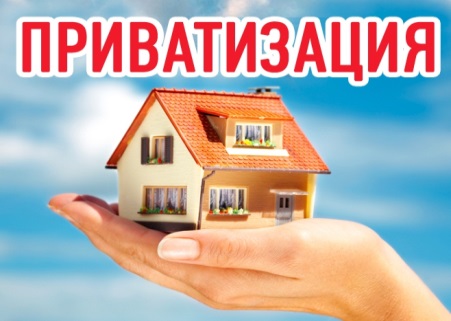 Основные способы приватизации
Доход от приватизации государственного имущества Кировской области в 2021 году составил                                   17 046,19 тыс. рублей
Заключено 2 договора купли-продажи на сумму 5 005, 00 тыс. руб. 
в соответствии с Федеральным законом от 22.07.2008 № 159-ФЗ
РЕЗУЛЬТАТЫ РЕАЛИЗАЦИИ ГОСУДАРСТВЕННОЙ ПРОГРАММЫ 2021
Итоги проведения ГКО в Кировской области
Проведена переоценка кадастровой стоимости всех ОКС и ЗУ всех категорий 
в соответствии с 237-ФЗ
9
РЕЗУЛЬТАТЫ РЕАЛИЗАЦИИ ГОСУДАРСТВЕННОЙ ПРОГРАММЫ 2021
Формирование перечня объектов недвижимого имущества 
в целях налогообложения
10
РЕЗУЛЬТАТЫ РЕАЛИЗАЦИИ ГОСУДАРСТВЕННОЙ ПРОГРАММЫ 2021
Проведение комплексных кадастровых работ
11
Доходы от использования имущества – 2021,
млн. рублей
Динамика доходов от использования имущества, 
млн. рублей